Муниципальное общеобразовательное учреждение «Средняя общеобразовательная школа № 93 с углублённым изучением отдельных предметов « г. Кемерово
Кузбассовцы – 
в боях за Родину!
Составила учитель начальных классов 
Ярополова С.В.
22 июня 19 41 года
На защиту Родины
 встали сотни тысяч людей.
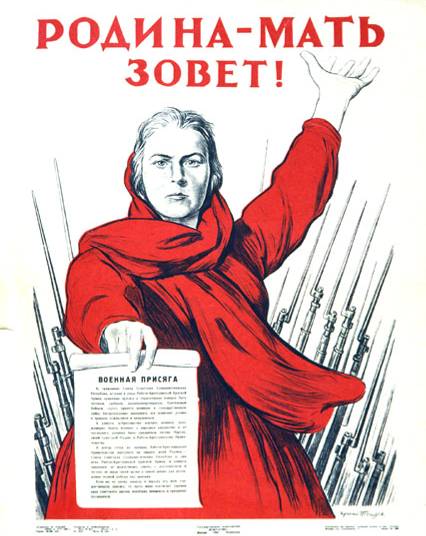 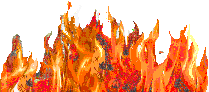 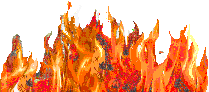 Брестская Крепость
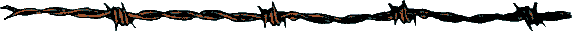 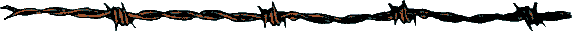 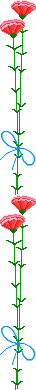 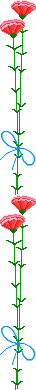 Не остался в стороне и наш город Кемерово
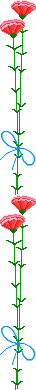 Сталинград
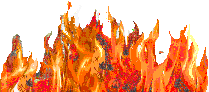 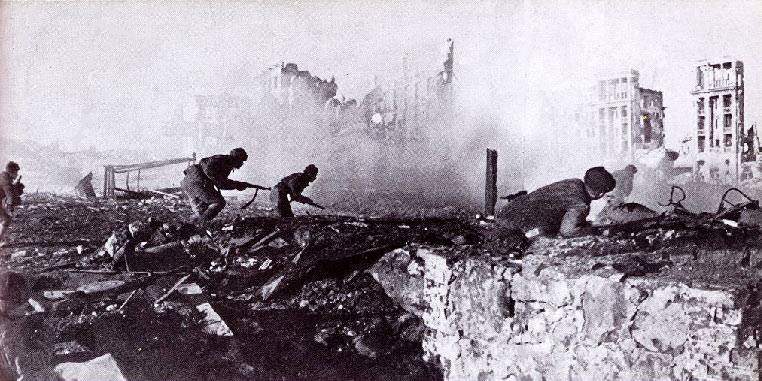 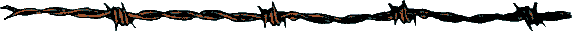 Ленинград
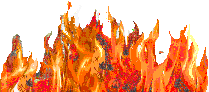 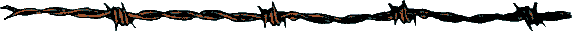 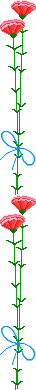 Илларион Романович Васильев
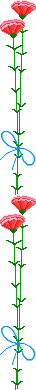 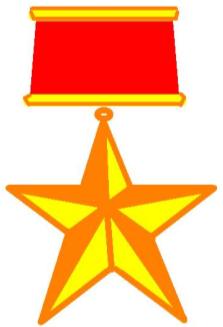 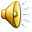 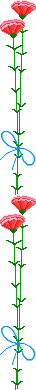 Александр Васильевич Сарыгин
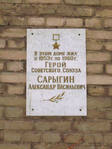 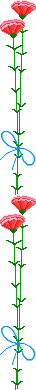 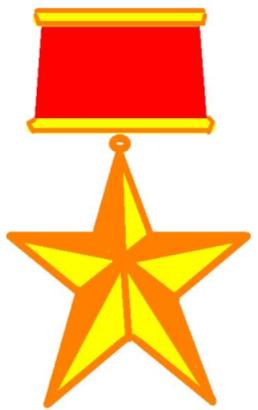 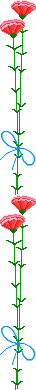 Михаил Петрович Абызов
Закрыл своим телом 
амбразуру пулемёта
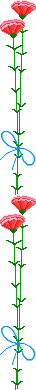 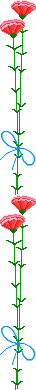 Степан Харитонович 
Марковцев
115 – вылетов63 – танков201 автомашин4 самолёта
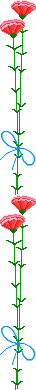 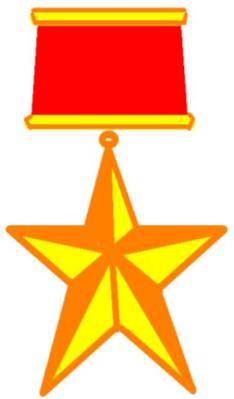 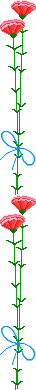 Алексей Шилин
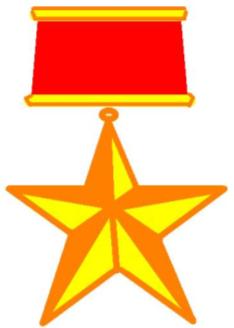 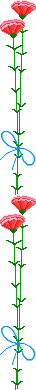 Уничтожил 2 – пулемёта11 – немецких солдат
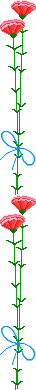 Вера ВолошинаГерой Российской Федерации
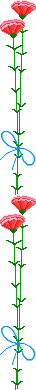 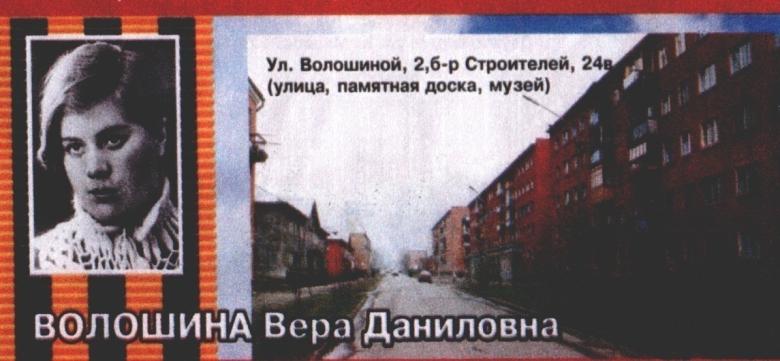 Юрий Михайлович Двужильный
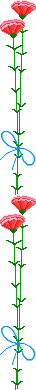 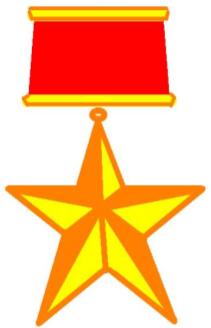 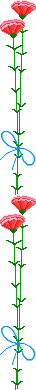 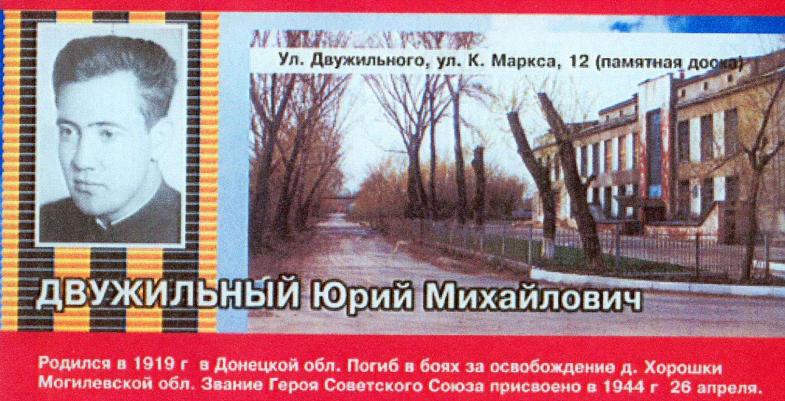 памятник
Кузбассовцам
В Городе Кемерово
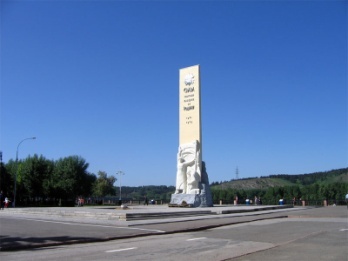 Знамя Победы
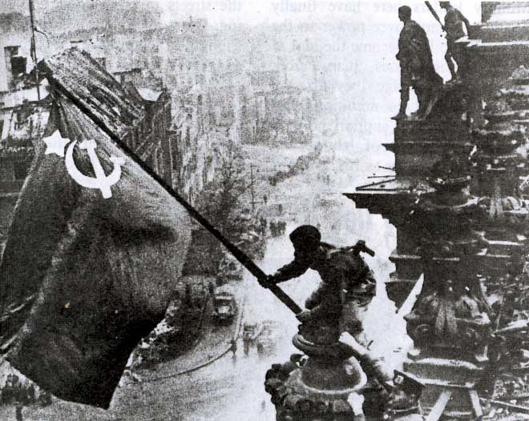 Кантария и Егоров
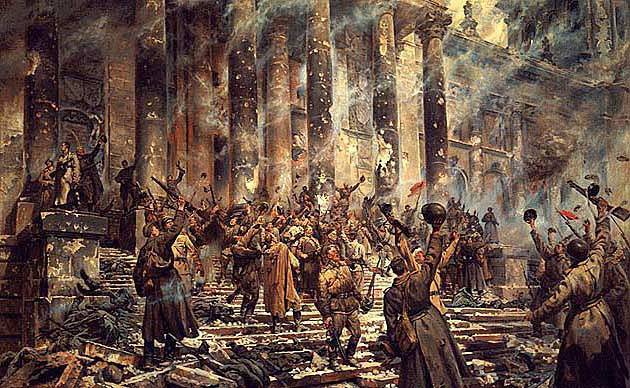 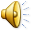 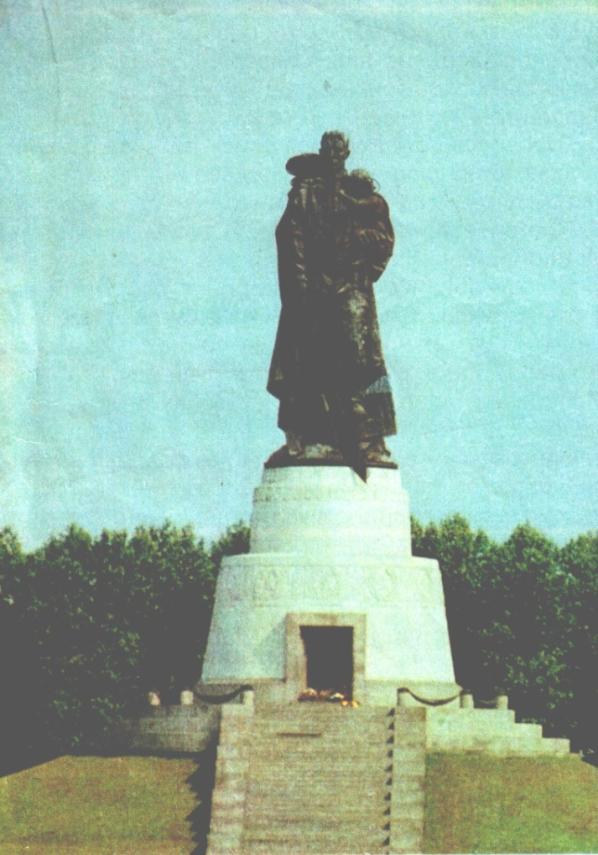 Памятник  советскому солдату -С девочкой спасенной на руках
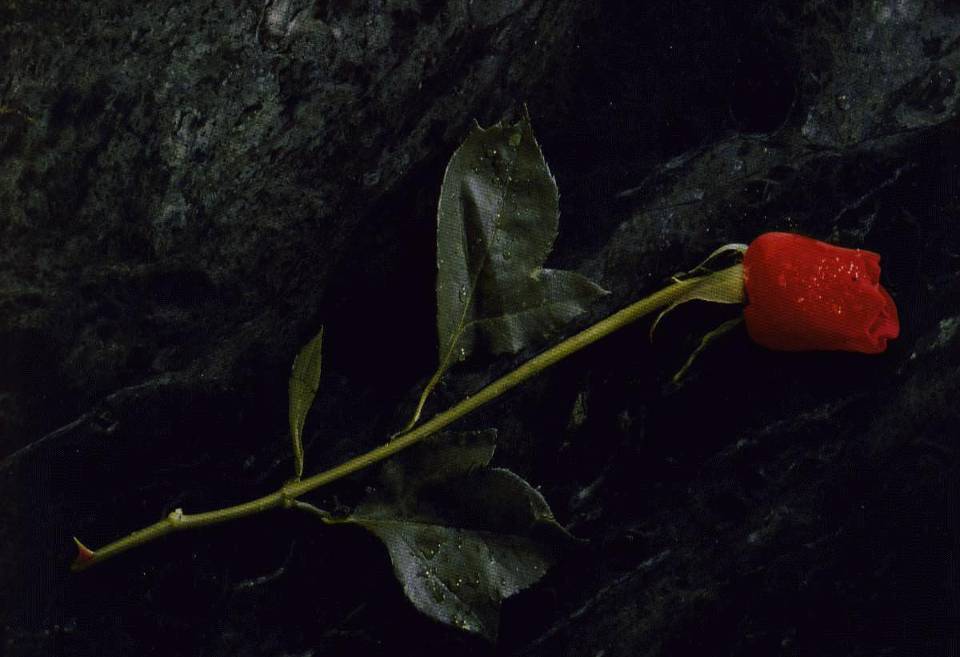 Вечная память
Героям Кузбассовцам!
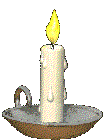 вспомним всех – поименно,
Горем вспомним своим.
 Это нужно - не мёртвым
 Это нужно - живым!
Электронные ресурсы
http://www.fio-1.vrn.ru/photogallery/photo00021982/bahmetev.jpg
http://waffen.ucoz.ru/_nw/22/76995.jpg
http://www.testpilots.ru/tp/russia/nii_vvs/pilots/sarygin.htm
http://www.fio-1.vrn.ru/photogallery/photo00021982/bahmetev.jpg